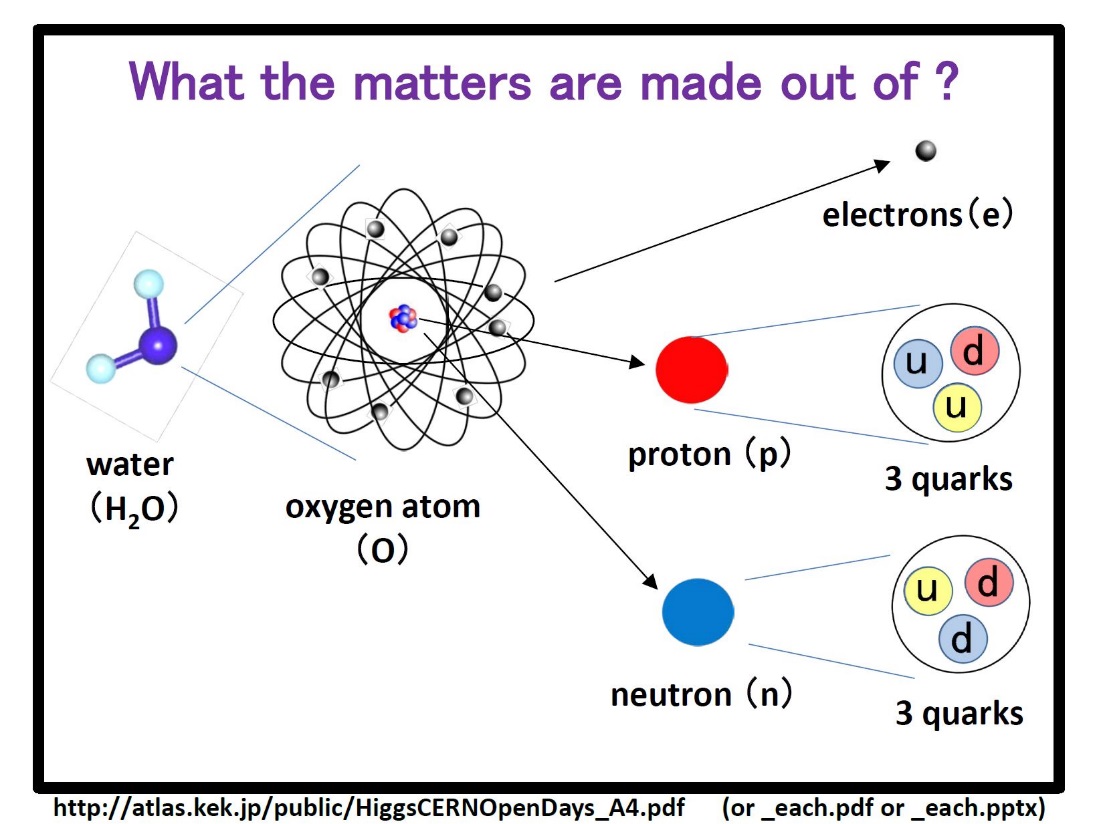 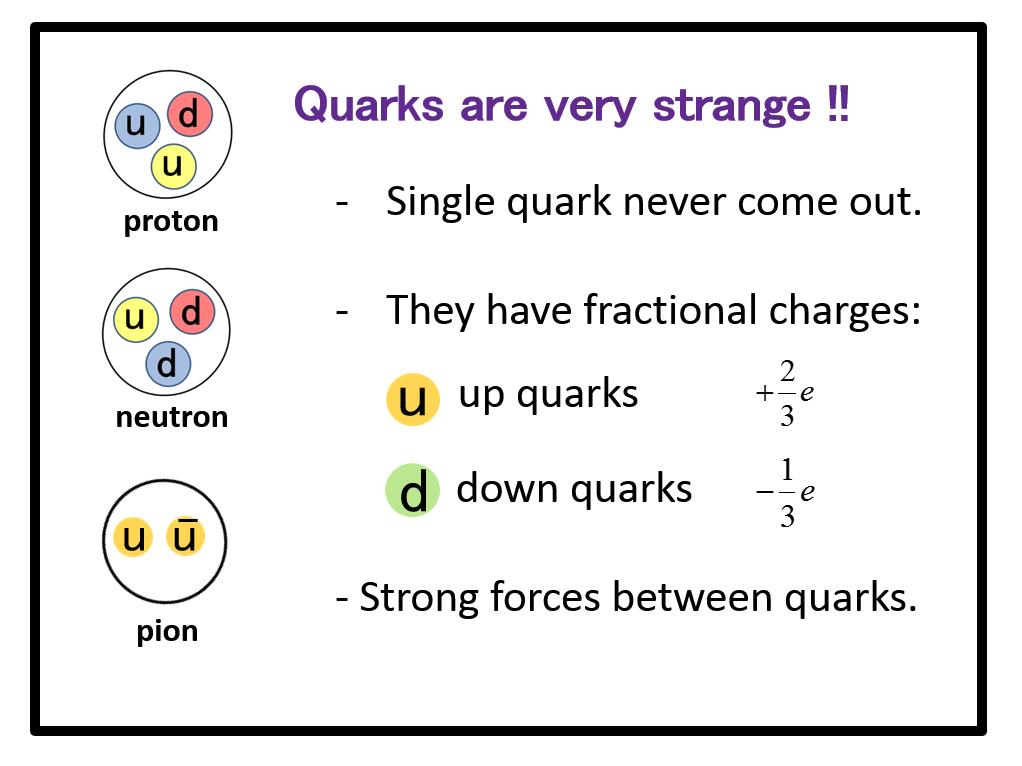 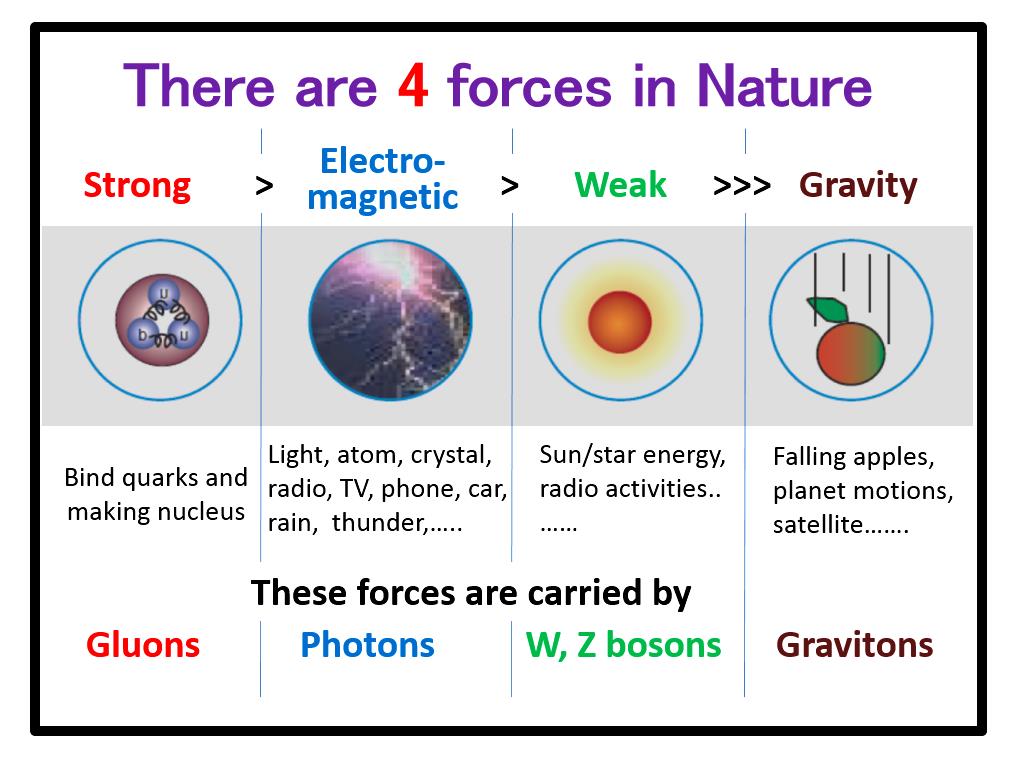 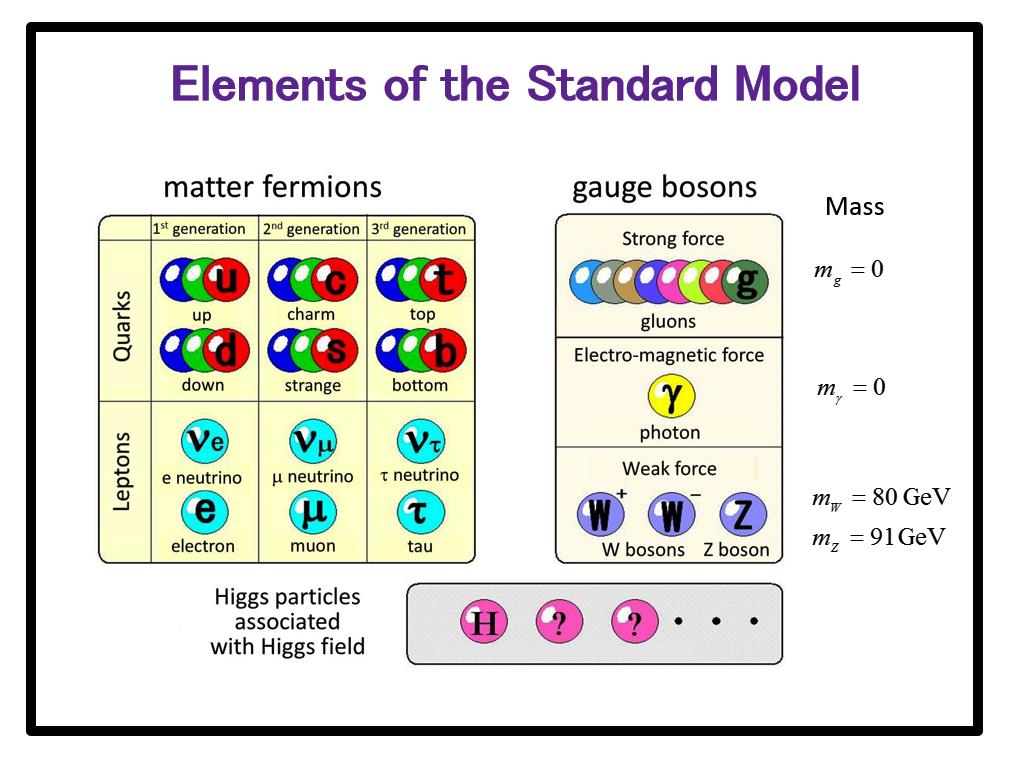 1
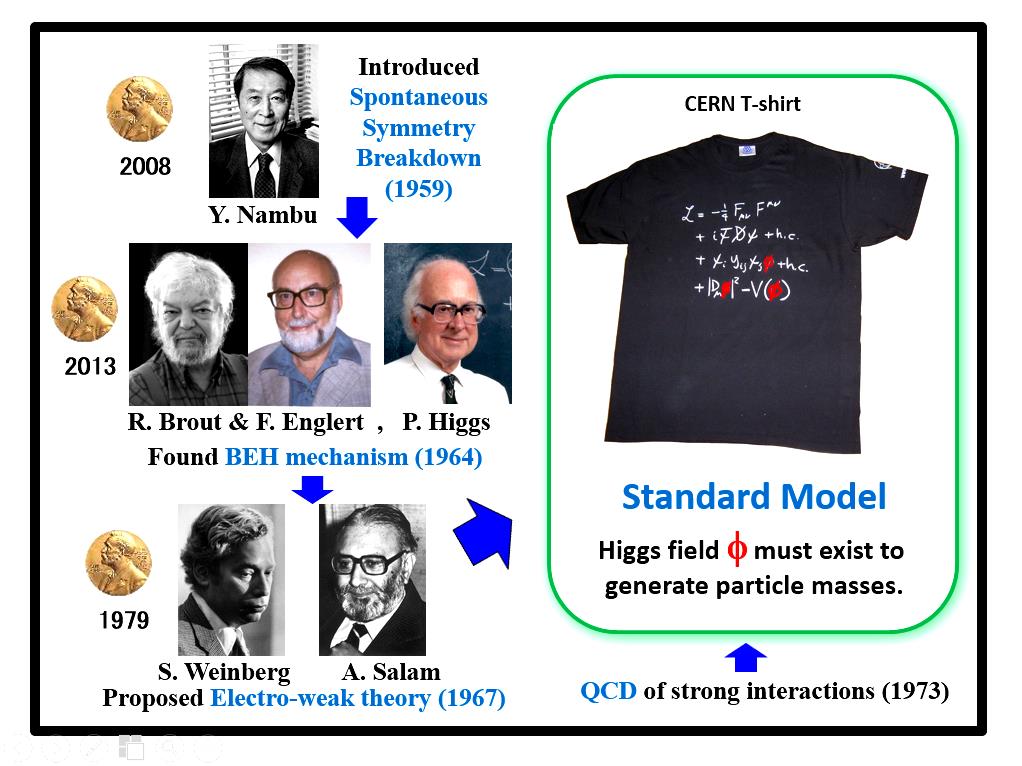 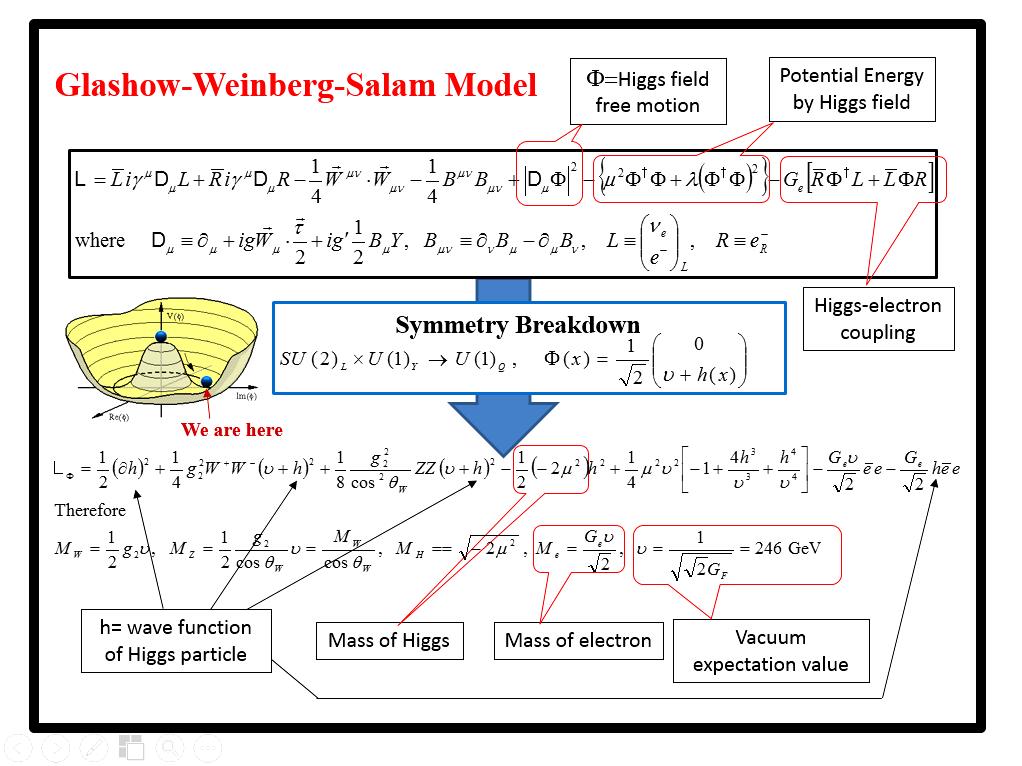 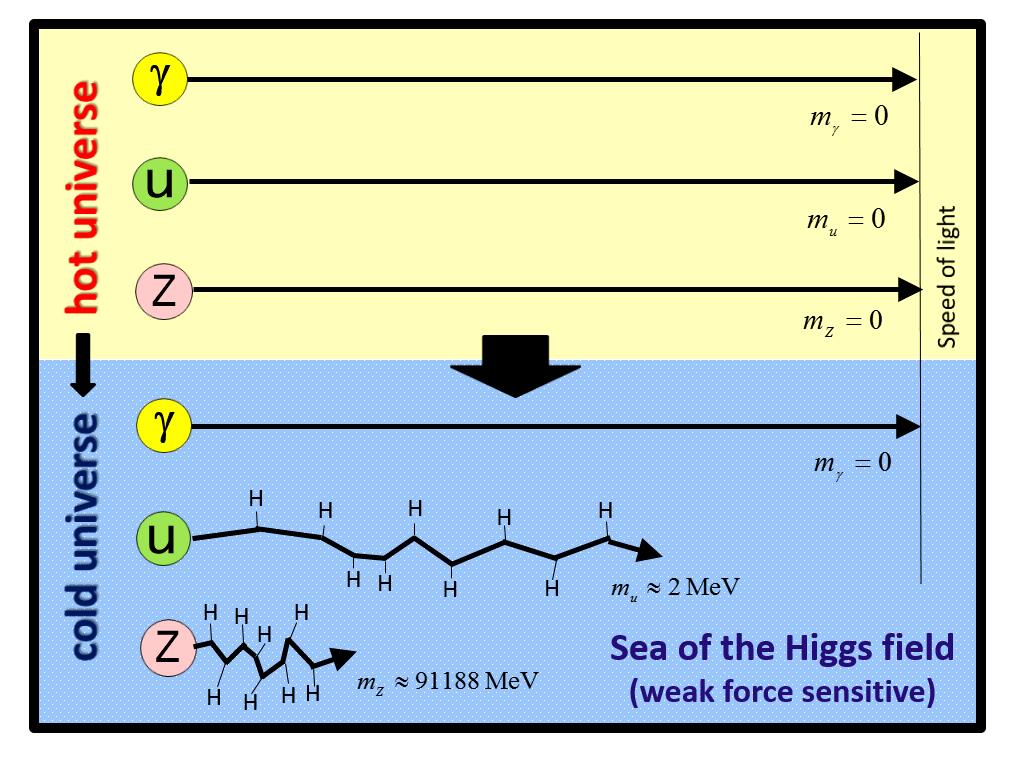 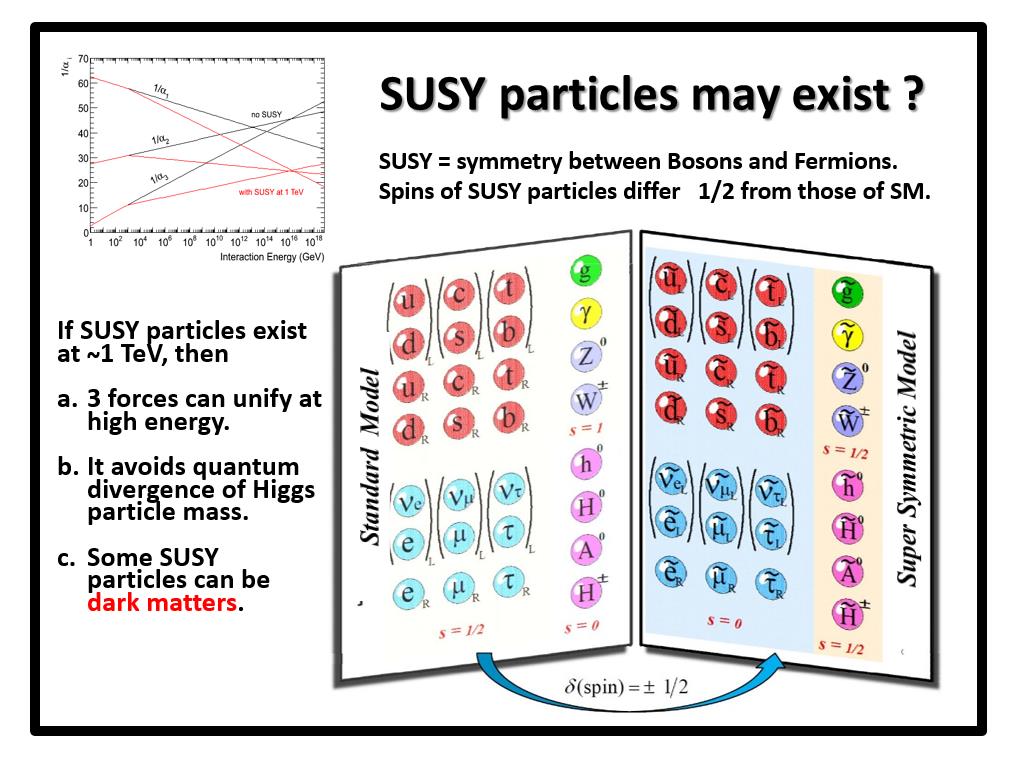 2